Impact of renoxification on air quality over Northern Hemisphere
Golam Sarwar1, Daiwen Kang1, Wyat Appel1, Christian Hogrefe1, Barron Henderson2, Rohit Mathur1 

1Office of Research and Development 
USEPA, RTP, NC, US
2Office of Air and Radiation  
USEPA, RTP, NC, US

18th Annual Community Modeling and Analysis System Conference 
Chapel Hill, North Carolina, October 21 - 23, 2019
[Speaker Notes: (1) While “arial” is used in this example, other fonts may be used. Please strive for consistency in font type and size. 
(2) While a blue background is shown here, other colors noted on the EPA/ORD intranet site may be used.
(3) A picture may be added if desired.

--- The goal is to promote our CED “brand” and maintain some degree of consistency among CED presentations.]
Disclaimer: The views expressed in this presentation are those of the authors and do not necessarily reflect the views or policies of the U.S. EPA.
1
[Speaker Notes: Disclaimer may be placed elsewhere in the presentation (such as the title slide or the “final” slide); however, it should be clearly legible.]
Background
Ye et al. (2016) conducted a research campaign over the North Atlantic Ocean
Measured up to ~10 pptv of daytime HONO over marine environment
Performed box model calculations and concluded that the current known chemistry cannot explain high measured HONO over marine environment
Proposed that rapid recycling of HONO and NOx occur in clean marine boundary layer via particulate nitrate (ANO3) photolysis (jANO3)
Reported jANO3   200 x jHNO3  
Ye et al. (2017) conducted additional chamber experiments of aerosol filter samples collected near surface as well as from aircrafts and reported that
photolysis of ANO3 produces HONO and NO2
jANO3 decreases with higher ANO3 and proposed an empirical equation for noontime value for jANO3   
jANO3 is ~100 times faster than jHNO3 in clean atmosphere and several times faster than jHNO3 in polluted atmosphere
2
Background (cont.)
Reed et al. (2017) examined “renoxification” in marine boundary layer 
Analyzed long-term (two years) NOx measurements in a marine environment (Cape Verde) and reported that peak values occur around noon 
HONO concentrations also peaked during the daytime at Cape Verde
Model with known chemistry cannot explain elevated NOx and HONO levels
Model with added ANO3 photolysis enhances NOx and reproduces observed HONO
3
ANO3 photolysis in CMAQ
Similar to most models, CMAQ does not include photolysis of ANO3 
Here, we added the photolysis of fine-mode ANO3 in CMAQ
ANO3 = 0.67 × HONO + 0.33 × NO2 
J_ANO3 (HR) = Scaling Factor x J_HNO3 (HR) 
Scaling Factor = J_ANO3_YE2017 (12LST) / J(HNO3, 12LST)
J_ANO3_YE2017 (12LST) is calculated using the Ye at el. (2017) equation and is a function of ANO3. Calculated rates decrease with increasing values of ANO3
J(HNO3, 12LST) is CMAQ predicted tropical summer mean value
4
Model, meteorology, and emissions
Chemical Transport Model - hemispheric CMAQv5.3_beta 
Simulation duration – full year, 2016
Three simulations were completed 
Base: CB6r3m mechanism
JSEA: Base + photolysis of ANO3 over seawater grid-cells
JALL: Base + photolysis of ANO3 over all grid-cells
Differences in results are attributed to the photolysis of ANO3
Meteorology 
Weather Research and Forecasting (WRFv3.8) Model 
Standard USEPA WRF run configuration
Emissions - used model-ready emissions of Vukovich et al. (2018)
5
Impact of ANO3 photolysis on ANO3
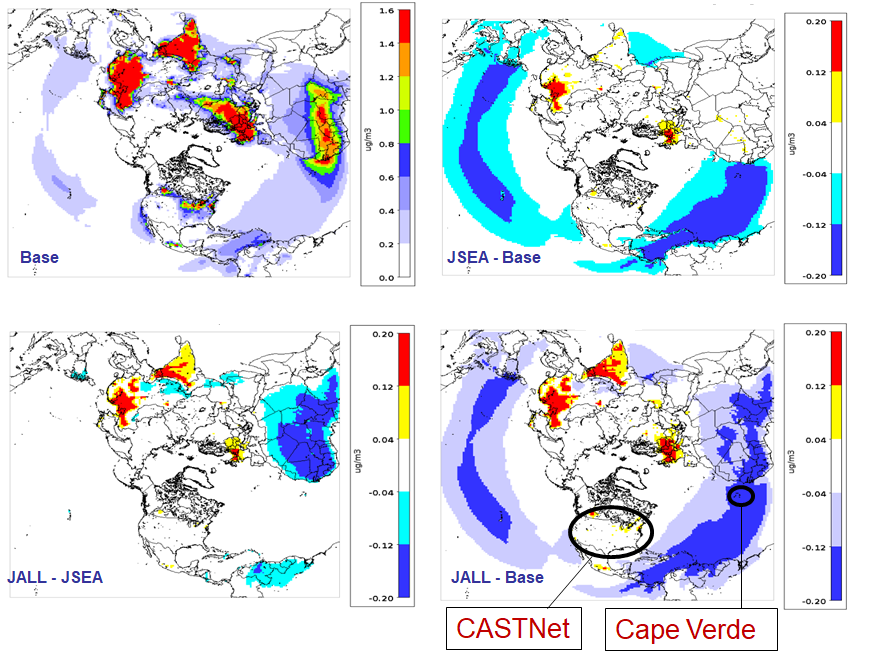 Base model predicts higher ANO3 values over land and lower values over seawater 
JSEA decreases ANO3 over seawater but increases over some land areas 
JALL has mixed impacts. It increases ANO3 over some land areas and decreases over other areas
Overall, the photolysis of ANO3 decreases ANO3 over seawater and has mixed impacts over land areas
6
Reaction chain impacting ANO3
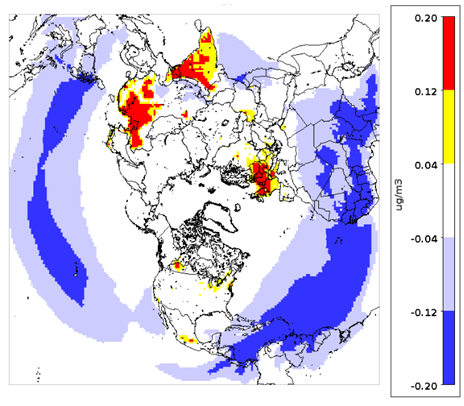 In the JSEA case, ANO3 increases over land due to the following process chain:
ANO3 photolysis increases NO2 and HONO over sea water which produces OH upon photolysis
Both lead to increased O3 over sea water
O3 transported to land reacts with NO2 to eventually increase night-time HNO3
Increased HNO3 then leads to higher ANO3 over NH3-rich land regions
In the JALL case, additional OH from HONO increases daytime HNO3 production, further increasing ANO3 over some land regions
JALL - Base
ANO3 over seawater decreases due to its photolysis
7
Comparison with observed ANO3
JALL
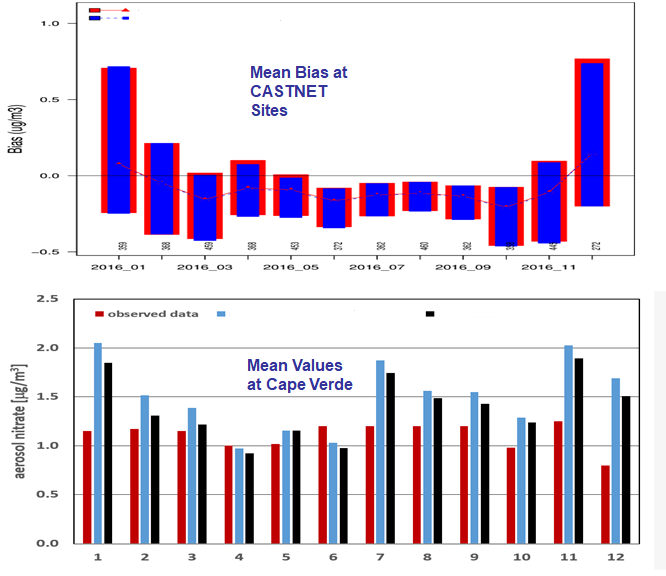 Model predictions (Base and JALL) compare well with CASTNET data. No discernible change in model performance & seasonal bias characteristics at CASTNET sites    
Models (Base and JSEA) over-predict at Cape Verde. JALL predictions are similar to JSEA (not shown). The over estimation is reduced with ANO3 photolysis but has implication on HONO prediction for November as shown later
Cape Verde data: Fomba et al., 2014
BASE
Base
JSEA
8
Impact of ANO3 photolysis on HONO
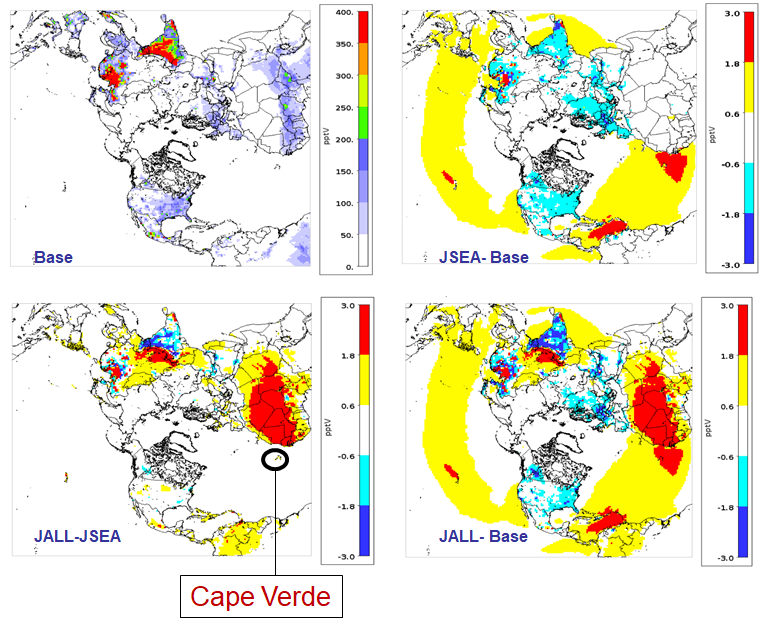 Base model predicts higher HONO over land and lower values over seawater

JSEA increases HONO over seawater due to photolysis of ANO3 but decreases over land due to lower night-time NO2

JALL has mixed impacts on HONO over land. Photolysis of ANO3 directly increases HONO but lowers NO2 over some areas which then decreases HONO production. Net impact is determined by the relative importance of these changes
9
Comparison with observed HONO at Cape Verde
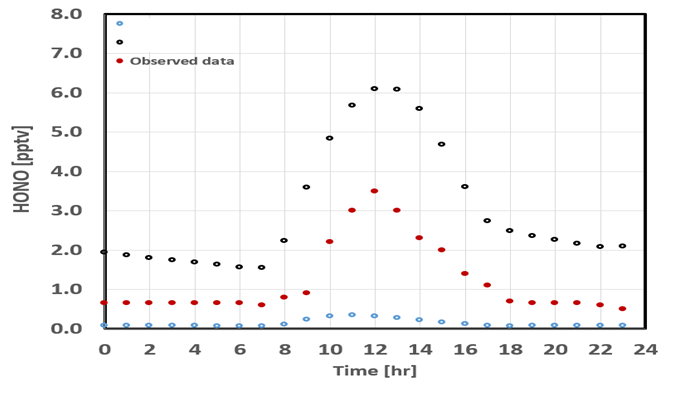 Base
JALL
Base model under-predicts HONO compared to observed data 
JALL increases HONO but over-predicts compared to observed data primarily due to higher ANO3 levels in the model. Increased HONO enhances OH and affects model results  
JSEA and JALL predictions are similar (not shown)
Cape Verde data: Reed et al., 2017
10
Impact of ANO3 photolysis on O3
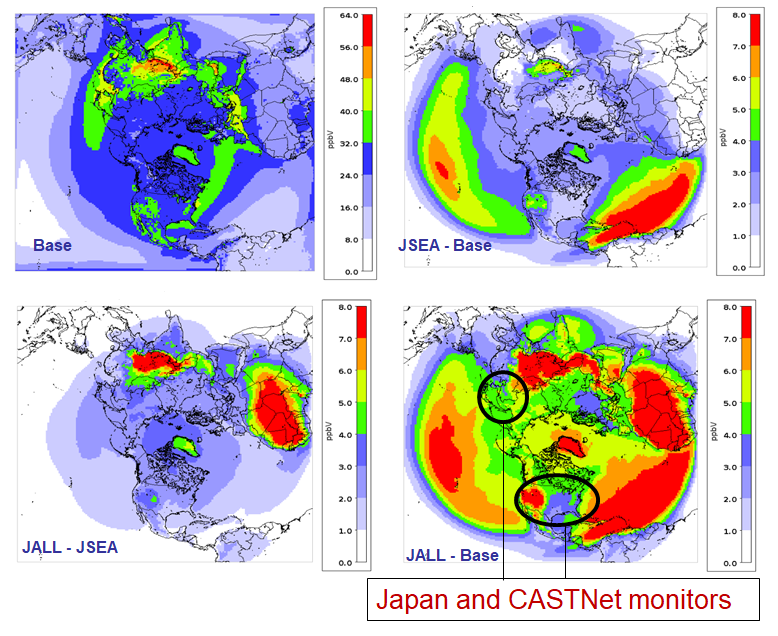 Base model predicts higher O3 over land and lower levels over seawater

JSEA increases NO2 and HONO over seawater. HONO produces OH via photolysis. Both increase O3 over seawater which is then transported to land areas

Compared to JSEA, JALL increases more O3 over land than over seawater 

Overall, the photolysis of ANO3  increases O3 levels over seawater and land due to the formation of HONO and NO2 from ANO3 photolysis
11
[Speaker Notes: Japan and CASTNet monitors]
Comparison with surface observed O3
JALL
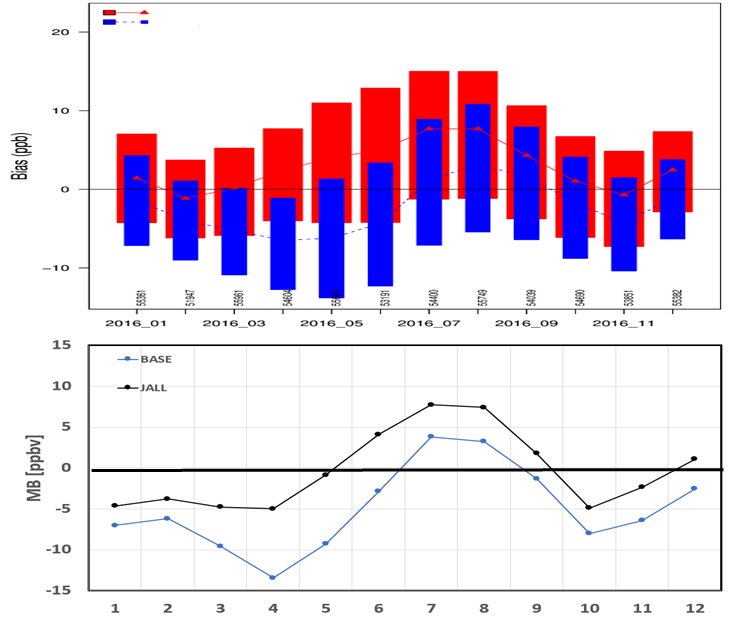 CASTNet
BASE
Increase in O3 reduces negative bias in cooler months but exacerbates positive bias in warmer months both at CASTNET and JAPAN sites


Data from 9 remote/rural monitoring sites are included for JAPAN (www.eanet.asia)
Japan
12
Ozonesonde sites
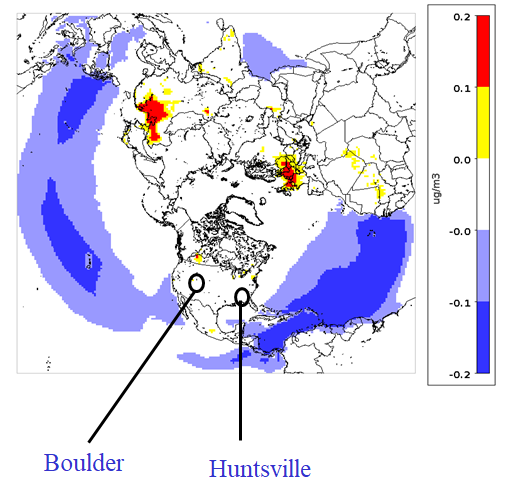 13
Comparison with ozonesonde data at Boulder
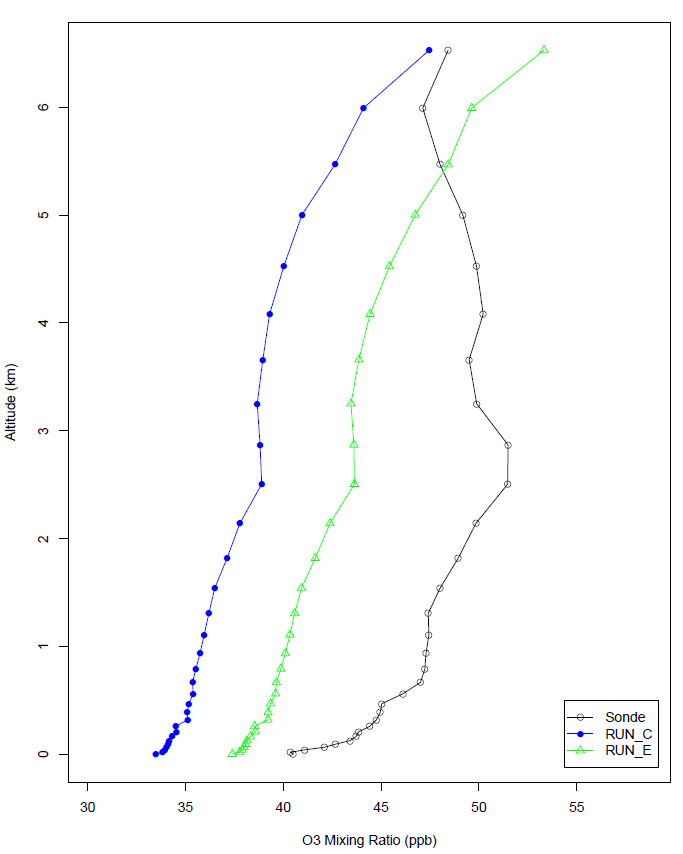 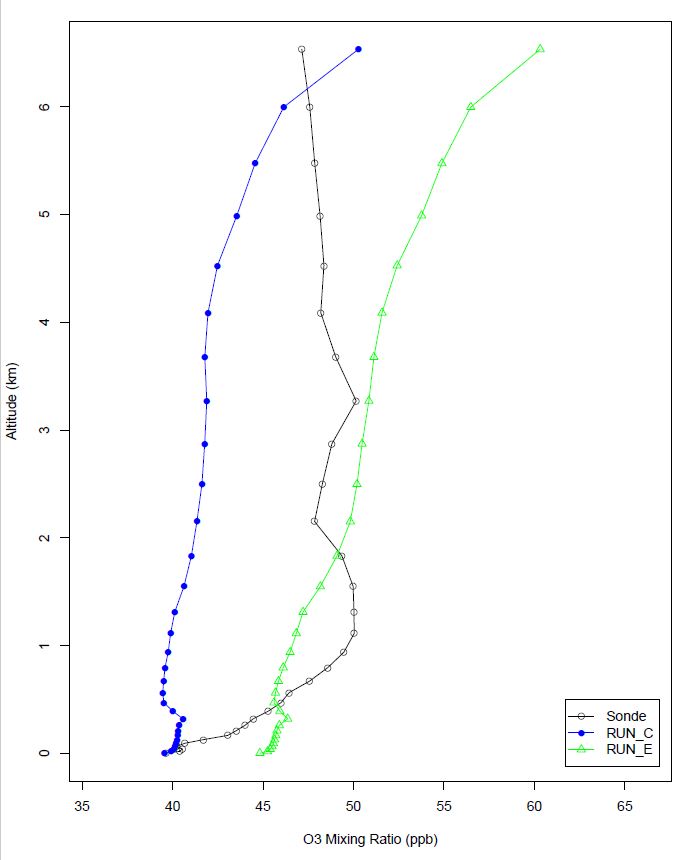 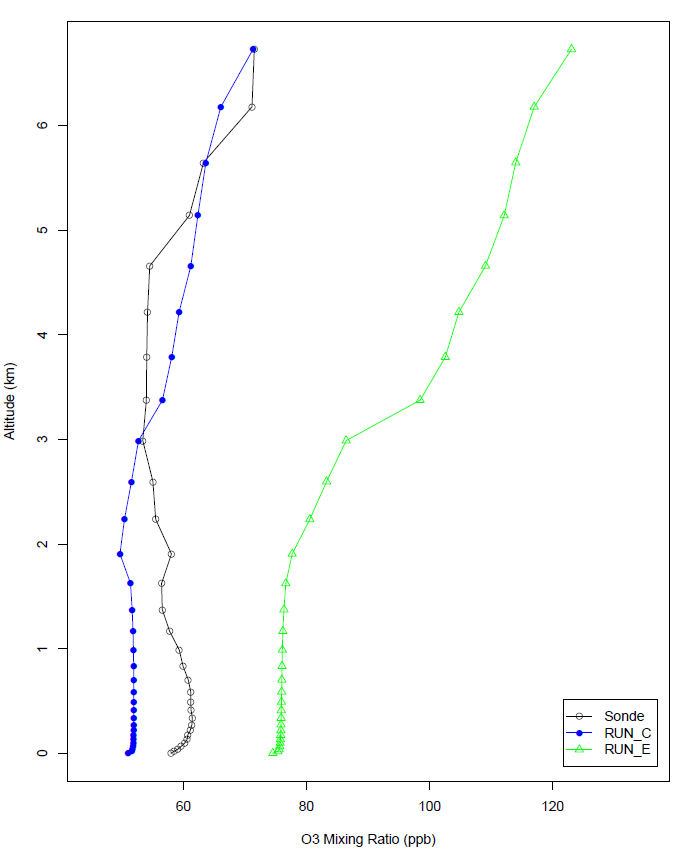 Base model predictions are  low-biased in cooler months 
Adding ANO3 photolysis improves the comparison in cooler months but creates a high bias in warmer month
Performance is similar to that at surface sites
January
February
May
14
Comparison with ozonesonde data at Hunstville
Base model predictions are generally low-biased in cooler months 
Adding ANO3 photolysis reduces low-bias in cooler months and creates a high bias in warmer months
Performance is similar to that at surface sites
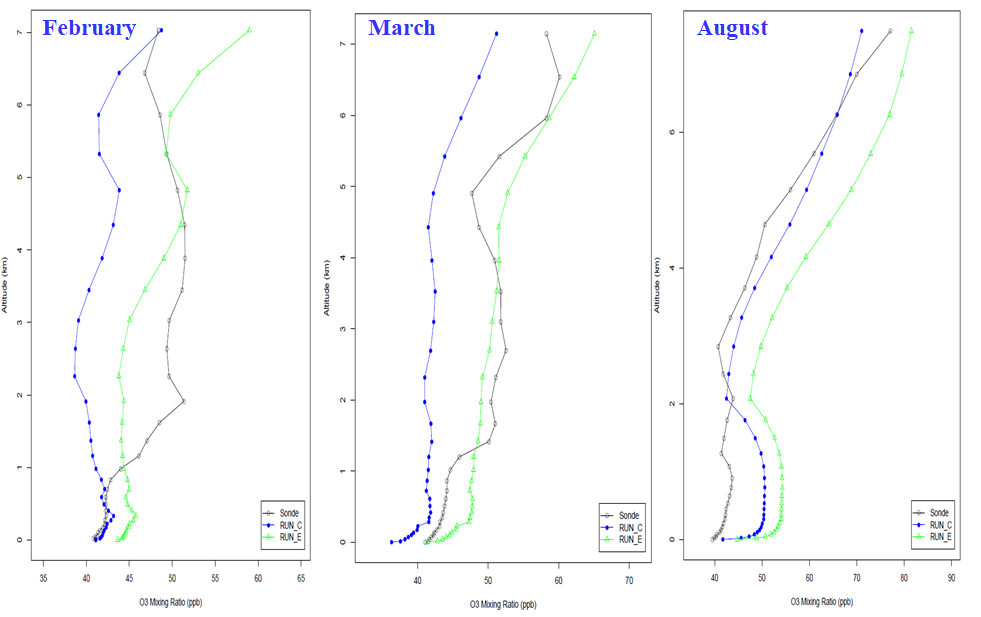 15
Summary
Photolysis of ANO3 decreases ANO3 over large areas but also increases over some land areas due to enhanced day- and night-time HNO3 production 
Photolysis of ANO3 increases HONO over large areas but decreases over some land areas due to lower NO2 
Photolysis of ANO3 increases O3 over all areas due to formation of HONO and NO2 
Reduces mean bias in cooler months but increases mean bias in warmer months over the US and Japan 
Improves the comparison with ozonesonde data in cooler months but deteriorates the comparison in warmer months
16
Future plan
Here, we used the photolysis rates suggested by Ye et al. (2017) 
Rate calculated by the Ye et al. equation depends on the atmospheric ANO3 level
When ANO3 level is low (~0.2 mg/m3 ), calculated value of jANO3  130 x jHNO3
When ANO3 level is moderate (~2.0 mg/m3 ), calculated value of jANO3  16 x jHNO3
Romer et al. (2018) recently provided constraints on the photolysis rates of ANO3  
They analyzed data collected over the Yellow sea during KORUS-AQ study in 2016 
They reported that jANO3  1-30 x jHNO3
Our jANO3 values for polluted conditions are similar to those of Romer et al., 2018 
However, our jANO3 for clean conditions are higher than Romer et al. (2018) values 
We plan to conduct additional simulations by adjusting the photolysis rates of ANO3
17